CSE 301Microprocessors
Dr. Md. Sujan Ali
Associate Professor
Dept. of Computer Science and Engineering
Jatiya Kabi Kazi Nazrul Islam University
Trishal, Mymensingh, Bangladesh
Introduction
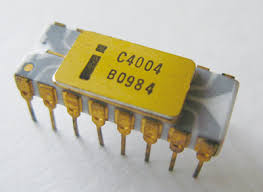 2 April 2020
CSE 301: Microprocessors, Dept. of Computer Science and Engineering
2
“সত্য, আত্নসংযম, বৈরাগ্য, দাক্ষিণ্য, অহিংসা এবং নিষ্ঠা- এইগুলি স্বার্থকতালাভের উপায়”
-মহাভারত
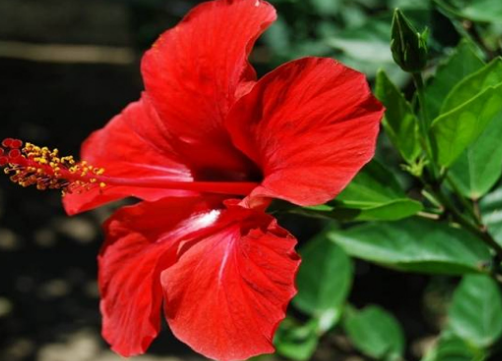 2 April 2020
CSE 301: Microprocessors, Dept. of Computer Science and Engineering
3
Microprocessor (cont’d)
What is a Microprocessor ?
A microprocessor is an integrated circuit (IC) which incorporates core functions of a computer’s central processing unit (CPU).
It is a programmable multipurpose silicon chip, clock driven, register based, accepts binary data as input and provides output after processing it as per the instructions stored in the memory.
2 April 2020
CSE 301: Microprocessors, Dept. of Computer Science and Engineering
4
Microprocessor (cont’d)
Block Diagram of a Computer
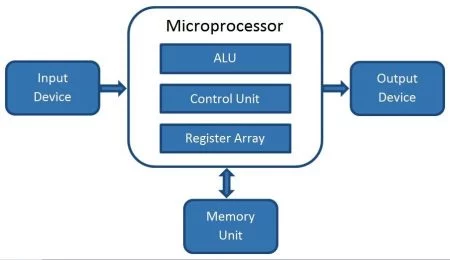 2 April 2020
CSE 301: Microprocessors, Dept. of Computer Science and Engineering
5
Microprocessor (cont’d)
Why we need a Microprocessor ?
A microprocessor is similar to our human brain, it can be trained to do anything. 
It can be programmed to do anything we want based on it’s instruction set and capabilities. 
Sometimes solutions are very complex, circuits also becomes very complex if we try to solve it without programming.
Here is my analogy. Imagine you want to make a big building. Usage of BRICKS will make the construction process simple and cost effective. And it will also give you the freedom to make the building in shape and size what you like. Instruction set in a microprocessor are the bricks which you can use to solve your problem. By using those instructions you can easily solve complex program.
2 April 2020
CSE 301: Microprocessors, Dept. of Computer Science and Engineering
6
Microprocessor (cont’d)
How does a Microprocessor work ?
A processor is the brain of a computer which basically consists of Arithmetical and Logical Unit (ALU), Control Unit and Register Array. 
As the name indicates ALU performs all arithmetic and logical operations on the data received from input devices or memory.
 Register array consists of a series of registers like accumulator (A), B, C, D etc. which acts as temporary fast access memory locations for processing data. 
As the name indicates, control unit controls the flow of instructions and data throughout the system.
So basically a microprocessor takes input from input devices, process it as per instructions given in the memory and produces output.
2 April 2020
CSE 301: Microprocessors, Dept. of Computer Science and Engineering
7
Microprocessor (cont’d)
Advantages of a Microprocessor
Low Cost
Microprocessors are available at low cost due to integrated circuit technology. Which will reduce the cost of a computer system.
 High Speed
Microprocessor chips can work at very high speed due to the technology involved in it. It is capable of executing millions of instructions per second.
 Small Size
Due to very large scale and ultra large scale integration technology, a microprocessor is fabricated in a very less footprint. This will reduce the size of the entire computer system.
Versatile
Microprocessors are very versatile, the same chip can be used for a number of applications by simply changing the program (instructions stored in the memory)
2 April 2020
CSE 301: Microprocessors, Dept. of Computer Science and Engineering
8
Microprocessor (cont’d)
Advantages of a Microprocessor
Low Power Consumption
Microprocessors are usually manufactured using metal oxide semiconductor technology, in which MOSFETs (Metal Oxide Semiconductor Field Effect Transistors) are working in saturation and cut off modes. So the power consumption is very low compared to others. 
Less Heat Generation
Compared to vacuum tube devices, semiconductor devices won’t emit that much heat. 
Reliable
Microprocessors are very reliable, failure rate is very less as semiconductor technology is used. 
Portable
Devices or computer system made with microprocessors can be made portable due to the small size and low power consumption.
2 April 2020
CSE 301: Microprocessors, Dept. of Computer Science and Engineering
9
Microprocessor (cont’d)
Common Terms used in a Microprocessor
Bus
A bus is a set of conductors intended to transmit data, address or control information to different elements in a microprocessor. Usually a microprocessor will have 3 types of buses : Data Bus, Control Bus and Address Bus. An 8-bit processor will be using 8-bit wide bus.
Instruction Set
Instruction set is the group of commands that a microprocessor can understand. So instruction set is an interface between hardware and software (program). An instruction commands the processor to switch relevant transistors for doing some processing in data. For eg. ADD A, B; is used to add two numbers stored in the register A and B.
Word Length
Word Length is the number of bits in the internal data bus of a processor or it is the number of bits a processor can process at a time. For eg. An 8-bit processor will have an 8-bit data bus, 8-bit registers and will do 8-bit processing at a time. For doing higher bits (32-bit, 16-bit) operations, it will split that into a series of 8-bit operations.
2 April 2020
CSE 301: Microprocessors, Dept. of Computer Science and Engineering
10
Microprocessor (cont’d)
Common Terms used in a Microprocessor
Cache Memory
Cache memory is a random access memory that is integrated into the processor. So the processor can access data in the cache memory more quickly than from a regular RAM. It is also known as CPU Memory. 
Cache memory is used to store data or instructions that are frequently referenced by the software or program during the operation. So it will increase the overall speed of the operation.
Clock Speed
Microprocessors uses a clock signal to control the rate at which instructions are executed, synchronize other internal components and to control the data transfer between them. 
So clock speed refers to the speed at which a microprocessor executes instructions. It is usually measured in Hertz and are expressed in megahertz (MHz), gigahertz (GHz) etc.
2 April 2020
CSE 301: Microprocessors, Dept. of Computer Science and Engineering
11
Microprocessor (cont’d)
Classification of Microprocessors
Based on Word Length
The term 'word' is used to describe the number of bits processed at a time by a program or operating system. So, in a 16-bit CPU, the word length is 16 bits. In a 32-bit CPU, the word length is 32 bits.
Based on the word length of a processor we can have 8-bit, 16-bit, 32-bit and 64-bit processors.
2 April 2020
CSE 301: Microprocessors, Dept. of Computer Science and Engineering
12
Microprocessor (cont’d)
RISC – Reduced Instruction Set Computer
RISC is a type of microprocessor architecture which uses small, general purpose and highly optimized instruction set rather than more specialized set of instructions found in others. 
In a processor, execution of each instruction require a special circuit to load and process the data. So by reducing instructions, the processor will be using simple circuits and faster in operation.

Simple instruction set
Larger program
Consists of large number of registers
Simple processor circuitry (small number of transistors)
More RAM usage
Fixed length instructions
Simple addressing modes
Usually fixed number of clock cycles for executing one instruction
2 April 2020
CSE 301: Microprocessors, Dept. of Computer Science and Engineering
13
Microprocessor (cont’d)
CISC – Complex Instruction Set Computer
CISC is the opposing microprocessor architecture for RISC. It is made to reduce the number of instructions per program, ignoring the number of cycles per instruction. So complex instructions are directly made into hardware making the processor complex and slower in operation.

This architecture is actually designed to reduce the cost of memory by reducing the program length.
Complex instruction set
Smaller program
Less number of registers
Complex processor circuitry (more number of transistors)
Little RAM usage
Variable length instructions
Variety of addressing modes
Variable number of clock cycles for each instructions
2 April 2020
CSE 301: Microprocessors, Dept. of Computer Science and Engineering
14
Microprocessor (cont’d)
Special Purpose Processors
There are some processors which are designed to handle some specific functions.
DSP – Digital Signal Processors
Coprocessors – processors used along with a main processor (8087 math-coprocessor used with 8086)
Input/Output processors
Transputer – Transistor Computer : Microprocessor with its own local memory
2 April 2020
CSE 301: Microprocessors, Dept. of Computer Science and Engineering
15
Microprocessor
Examples
Intel 4004 – The First Microprocessor
Intel 8085
Intel 8086
Intel Pentium 4
Intel Core i7
Intel Core i9
2 April 2020
CSE 301: Microprocessors, Dept. of Computer Science and Engineering
16
Microcomputers
What does Microcomputer mean? 
A microcomputer is a small, relatively inexpensive computer with a microprocessor as its central processing unit (CPU).
It includes a microprocessor, memory and minimal input/output (I/O) circuitry mounted on a single printed circuit board (PCB).
The term microcomputer is not as commonly used as it was during the 1970s-1980s. We now refer to microcomputers as, simply, computers, or personal computers (PC).
The predecessors to these computers, mainframes and minicomputers, were comparatively much larger and more expensive.
2 April 2020
CSE 301: Microprocessors, Dept. of Computer Science and Engineering
17
Evolution of Microprocessor (cont’d)
First-generation (4 - bit Microprocessors)
The microprocessors that were introduced in 1971 to 1972 were referred to as the first generation systems. 
First-generation microprocessors processed their instructions serially—they fetched the instruction, decoded it, then executed it. 
When an instruction was completed, the microprocessor updated the instruction pointer and fetched the next instruction, performing this sequential drill for each instruction in turn. 
It was named Intel 4004 since it was a 4-bit processor. 
It was a processor on a single chip. It could perform simple arithmetic and logical operations such as addition, subtraction, Boolean OR and Boolean AND.
2 April 2020
CSE 301: Microprocessors, Dept. of Computer Science and Engineering
18
Evolution of Microprocessor (cont’d)
Second generation (8 - bit Microprocessor)
By the late 1970s, enough transistors were available on the IC to usher in the second generation of microprocessor sophistication: 16-bit arithmetic and pipelined instruction processing.
 Motorola’s MC68000 microprocessor, introduced in 1979, is an example. Another example is Intel’s 8080. 
This generation is defined by overlapped fetch, decode, and execute steps (Computer 1996). 
As the first instruction is processed in the execution unit, the second instruction is decoded and the third instruction is fetched.
2 April 2020
CSE 301: Microprocessors, Dept. of Computer Science and Engineering
19
Evolution of Microprocessor (cont’d)
Second generation (8 - bit Microprocessor)
The distinction between the first and second generation devices was primarily the use of newer semiconductor technology to fabricate the chips. 
This new technology resulted in a five-fold increase in instruction, execution, speed, and higher chip densities. 
The second generation microprocessors were introduced in 1973 again by Intel. It was a first 8 - bit microprocessor which could perform arithmetic and logic operations on 8-bit words. It was Intel 8008, and another improved version was Intel 8088.
2 April 2020
CSE 301: Microprocessors, Dept. of Computer Science and Engineering
20
Evolution of Microprocessor (cont’d)
Third generation (16 - bit Microprocessor)
The third generation, introduced in 1978, was represented by Intel’s 8086 and the Zilog Z8000, which were 16-bit processors with minicomputer-like performance. 
The third generation came about as IC transistor counts approached 250,000.
Motorola’s MC68020, for example, incorporated an on-chip cache for the first time and the depth of the pipeline increased to five or more stages. 
This generation of microprocessors was different from the previous ones in that all major workstation manufacturers began developing their own RISC-based microprocessor architectures (Computer, 1996). 
The third generation microprocessors, introduced in 1978 were represented by Intel's 8086, Zilog Z800 and 80286, which were 16 - bit processors with a performance like minicomputers.
2 April 2020
CSE 301: Microprocessors, Dept. of Computer Science and Engineering
21
Evolution of Microprocessor (cont’d)
Fourth generation (32 - bit Microprocessors)
As the workstation companies converted from commercial microprocessors to in-house designs, microprocessors entered their fourth generation with designs surpassing a million transistors. 
Leading-edge microprocessors such as Intel’s 80960CA and Motorola’s 88100 could issue and retire more than one instruction per clock cycle. 
Several different companies introduced the 32-bit microprocessors, but the most popular one is the Intel 80386.
2 April 2020
CSE 301: Microprocessors, Dept. of Computer Science and Engineering
22
Evolution of Microprocessor
Fifth generation (64 - bit Microprocessors)
Microprocessors in their fifth generation, employed decoupled super scalar processing, and their design soon surpassed 10 million transistors. 
In this generation, PCs are a low-margin, high-volume-business dominated by a single microprocessor. 
From 1995 to now we are in the fifth generation. After 80856, Intel came out with a new processor namely Pentium processor followed by Pentium Pro CPU, which allows multiple CPUs in a single system to achieve multiprocessing.
Other improved 64-bit processors are Celeron, Dual, Quad, Octa Core processors.
2 April 2020
CSE 301: Microprocessors, Dept. of Computer Science and Engineering
23
Microprocessor Applications (cont’d)
A microprocessor makes daily life easier because of its low cost, low power, small weight, and vast application in every field. There are several applications of microprocessors. Some of the important applications are:
 
Household Devices
The programmable thermostat allows the control of temperature at homes. In this system, a microprocessor works with the temperature sensor to determine and adjust the temperature accordingly.
High-end coffee makers, Washing machines, and radio clocks contain microprocessor technology.
Some other home items that contain microprocessors are: microwaves, toasters, televisions, VCRs, DVD players, ovens, stoves, clothes washers, stereo systems, home computers, alarm clocks, hand-held game devices, thermostats, video game systems, bread machines, dishwashers, home lighting systems and even some refrigerators with digital temperature control.
2 April 2020
CSE 301: Microprocessors, Dept. of Computer Science and Engineering
24
Microprocessor Applications (cont’d)
Industrial Applications of Microprocessors
Some industrial items which use microprocessors technology include: cars, boats, planes, trucks, heavy machinery, elevators, gasoline pumps, credit-card processing units, traffic control devices, computer servers, most high tech medical devices, surveillance systems, security systems, and even some doors with automatic entry.
Transportation Industry
Automobiles, trains and planes also use microprocessor technology.
Consumer vehicles-buses, cars, trucks -integrate microprocessors to communicate important information throughout the vehicle. E.g., navigation systems provide information using microprocessors and global positioning system (GPS) technology.
2 April 2020
CSE 301: Microprocessors, Dept. of Computer Science and Engineering
25
Microprocessor Applications (cont’d)
Computers and Electronics
Microprocessor-drives technology is the brain of the computer. They are used in all type of computers ranging from microcomputers to supercomputers.
A cell phone or mobile device executes game instructions by way of the microprocessor. 
VCRs, televisions and gaming platforms also contain microprocessors for executing complex instructions and tasks.
2 April 2020
CSE 301: Microprocessors, Dept. of Computer Science and Engineering
26
Microprocessor Applications (cont’d)
In Medicals
Many medical devices, like an insulin pump, are typically controlled by a microprocessor. The microprocessors perform various functions, such as processing data from bio-sensors, storing measurements, and analyzing results.
Instrumentation
Microprocessor is also very useful in the field of instrumentation. Function generators, frequency counters, frequency synthesizers, spectrum analyses and many other instruments are available, when microprocessors are used as controller.
Entertainment
The use of microprocessor in entertainment equipment, toys and home entertaining applications is making them more useful and full of features.
2 April 2020
CSE 301: Microprocessors, Dept. of Computer Science and Engineering
27
Microprocessor Applications (cont’d)
Embedded Systems at Home
A number of modern devices in the home are microprocessor based i.e. camera; washing machines; calculators; hi-fi systems; telephones; microwave ovens; burglar alarms etc. The input are usually simple numeric keyboards, sensors, buttons or while the output include lights, simple LCD screens displays, motors and relays, LEDs, buzzers etc.
Office Automation and Publication
Microprocessor based system with software packages has changed the office environment. Microprocessors based systems are being used for spread sheet operations, word processing, storage etc. 
The Publication technology has revolutionized by the microprocessor.
2 April 2020
CSE 301: Microprocessors, Dept. of Computer Science and Engineering
28
Microprocessor Applications
Communication
In communication the telephone industry is most important. In this industry, microprocessors are used in digital telephone sets, telephone exchanges and modem etc. 
The use of microprocessor in satellite communication, television, has made teleconferencing possible. 
Railway reservation and airline reservation system also uses microprocessor technology. WAN (Wide Area Network) and LAN (Local Area Network) for communication of vertical information through computer network.
2 April 2020
CSE 301: Microprocessors, Dept. of Computer Science and Engineering
29
Architecture of a Simple Microprocessor (cont’d)
Microprocessors
A microprocessor is the central processing unit (CPU) of a computer. It is where processing of program instructions and data occurs. A basic computer consists of a microprocessor, external memory, and input and output devices.
The following sections describe the basic components of a simple microprocessor architecture. 
Arithmetic Logic Unit
Arithmetic and logic operations take place in the ALU.
Accumulator
The Accumulator holds one of the operands as well as the result in operations performed by the ALU.
2 April 2020
CSE 301: Microprocessors, Dept. of Computer Science and Engineering
30
Architecture of a Simple Microprocessor (cont’d)
Program Counter (PC)
The program counter contains the memory address of the next program instruction to be executed.
Address, Data and Status Registers and Stack Pointer
The Address Register contains address of a memory location to be accessed.
The Data Register contains the data coming from or going to memory or an I/O port.
The Status Register contains information about the result of the previous ALU operation.
The Stack Pointer register contains the address of the block of memory (the stack) where subroutine return addresses are stored.
2 April 2020
CSE 301: Microprocessors, Dept. of Computer Science and Engineering
31
Architecture of a Simple Microprocessor
Control unit
The Control Unit contains the circuitry that controls the process of fetching, decoding and executing program instructions.
2 April 2020
CSE 301: Microprocessors, Dept. of Computer Science and Engineering
32
Coprocessors (cont’d)
A coprocessor is a chip that works side-by-side with the computer's main processor (the chip called the central processing unit, or CPU). 
The coprocessor handles some of the more specialized tasks, such as doing math calculations or displaying graphics on the screen, thereby taking some of the work load off the main processor so it can go on with the business of directing and keeping order over the whole show. 
A coprocessor is installed to reduce the burden on a computer's CPU and thus free it for more general duties such as transferring data and handling multiple tasks.
2 April 2020
CSE 301: Microprocessors, Dept. of Computer Science and Engineering
33
Coprocessors
Math coprocessors, for example, are specialized for performing calculations on numbers, and they are much faster at it than the main processor in your computer. 
So if you have a program that does many math calculations, such as a spreadsheet or a CAD program, then adding a math coprocessor to your system can sometimes remarkably improve your computing speed. 
There are video coprocessors that are used to speed up the display of graphics on your screen. 
Again, if you use any graphics-based application, including Windows, then adding a video coprocessor to your system on an add-in board can speed up your system even more than buying a faster computer.
2 April 2020
CSE 301: Microprocessors, Dept. of Computer Science and Engineering
34